Reading Practice Questions (2)
1 ¿Qué te gusta?
/5
Pon la letra adecuada en cada casilla.
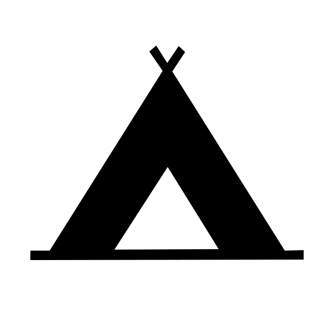 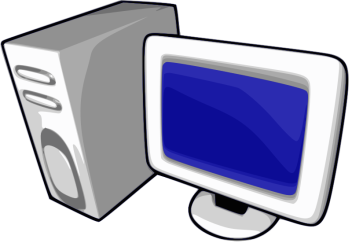 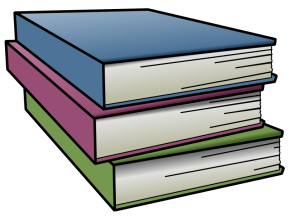 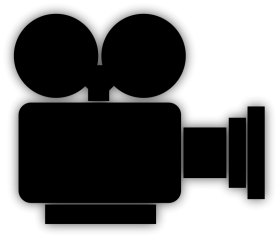 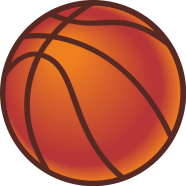 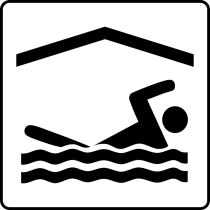 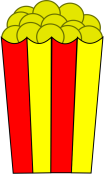 [Speaker Notes: 2010 Q1]
Mi habitación
2    ¿Qué tiene?
Silvia
cama
lámpara
Cristina
Jorge
ordenador
armario
Marta
Luis
televisor
reloj
Ana
/5
Maribel
silla
¿Qué persona?Pon el nombre correcto en cada casilla.
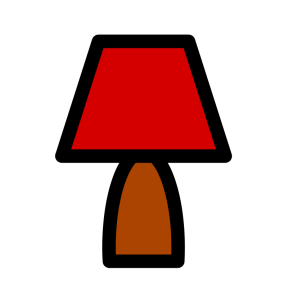 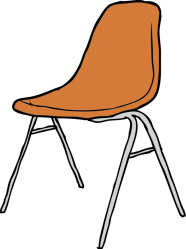 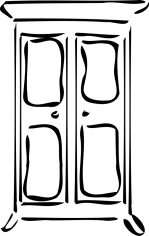 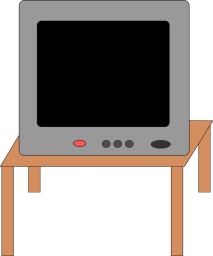 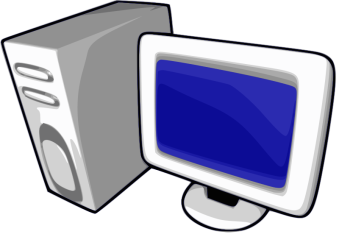 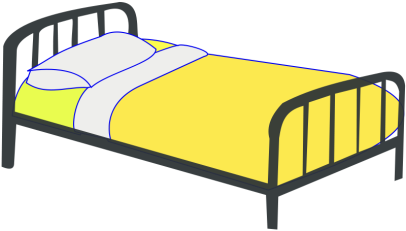 [Speaker Notes: 2009 Q5]
/5
3   Una celebración
¿Qué hace?Pon una equix (X) en las casillas correctas.
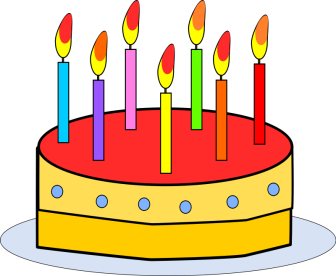 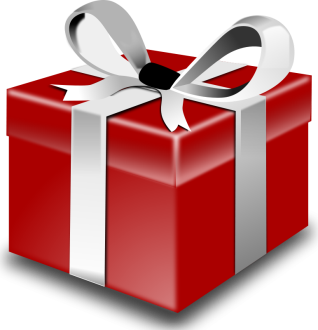 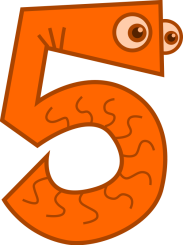 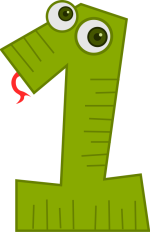 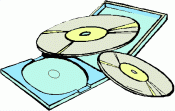 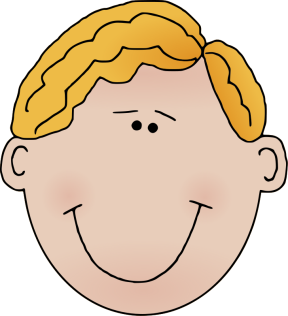 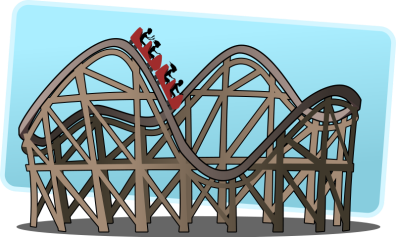 [Speaker Notes: 2009 Q6]
4   ¡A viajar!
/5
Empareja a cada persona con el transporte más adecuado.
En trenMucho tiempo pero muy cómodo.
En aviónEl método conveniente para viajes internacionales.
B
A
En autobúsServicio especial para grupos.
C
En barcoIncluye una cena especial.
En travíaPrecios bajos esta semana.
E
D
En taxi¡Quita todo el estrés!
En motocicletaAlquiler aquí. Casco incluido.
F
G
[Speaker Notes: 2010 Q7]
5  La ropa
¡Hola!  Soy Ana.Me gusta mucho la moda.Para el colegio llevo una falda y una corbata azul.El fin de semana llevo vaqueros azules or negros.Hoy hace frío, así que llevo un jersey.Hasta luego
Pon una equis (X) en las 5 casillas corectas.
/5
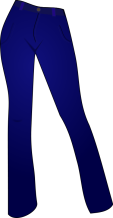 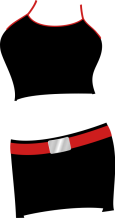 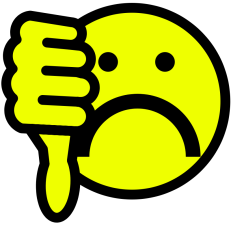 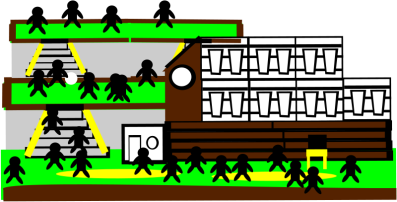 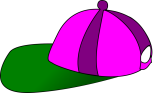 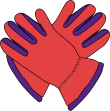 X
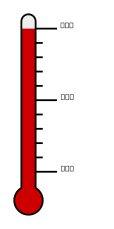 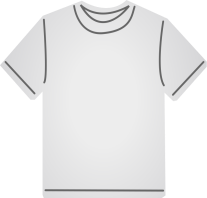 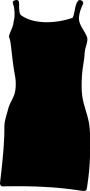 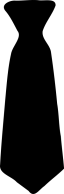 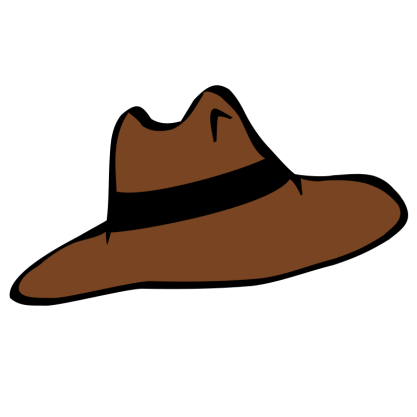 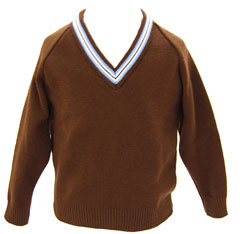 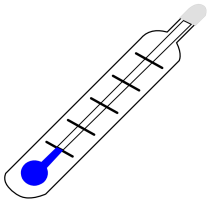 [Speaker Notes: 2010 Q2]
6   Online booking servicesYou read this booking confirmation.
Fax:	0034 965 326 358	Email:	reservas@clicante.es
De: 	Oficina de Reservas de AlicanteA:  	D. Jaime RoderoConfirmamos la serva n0 378 en Torrevieja para los días 1 al 15 de agosto.
Precio:		3.000€Situación:	Campo de golf La MarinaLa villa incluye:	
4 dormitorios
3 baños
salón/comedor
amplia cocina
piscina
garaje para dos coches
Gastos (todos incluidos en el precio)
electricidad
agua      
Servicios extras (no incluidos en el precio actual):     
Tarjeta/bono de golf para dos personas:		10 € por día
Uso del teléfono fijo:			1€ por día + coste de llamadas
Entrada al gimnasio/sauna			1€ por persona y día
Por favor confirme la recepción de la reserva.Javier Artal 
Director de la Oficina de Reservas
[Speaker Notes: SAM 2011 Q9]
Put a X in the 4 correct boxes
/4
X
7   Future plans
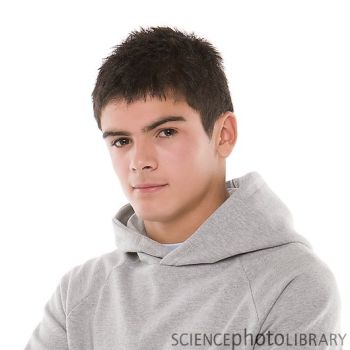 /5
Answer the questions in English.
¡Hola!  Me preguntas sobre mis planes para el año que viene. Después de los exámenes voy de vacaciones a Irlanda.  En enero quiero aprender a conducir.
Después tengo un trabajo en una tienda de música durante seis meses - ¡para ganar dinero!Y finalmente, espero continuar mis estudios.Cuéntame tus planes también.Jaime
When is Jaime going to Ireland?
................................................................................(1)
(b) Why is he going there?
…………………………………………………….(1)
When does he want to learn to drive?
…………………………………………………….(1)
Where does he intend to work?
…………………………………………………….(1)
What is his other plan?
…………………………………………………….(1)
[Speaker Notes: 2009 Q10]
8   Maria’s life
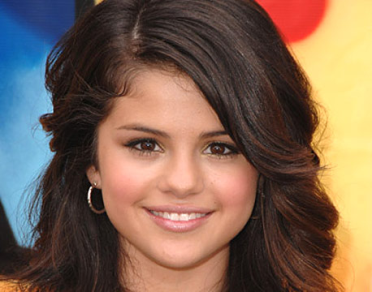 /4
Read this email from María.
¡Hola!  Soy una chica de Zaragoza.  Allí nací el 10 de febrero de 1990.  Ahora estudio arquitectura en la Universidad de Valencia.  Es una carrera muy exigente.  El año pasado, terminé el bachillerato y estudié inglés y francés en el Instituto de Idiomas.  Ahora no tengo tiempo.  Me gusta much nadar en el mar y siempre que puedo me voy a la playa.Cuando termine la carrera me gustaría montar mi propia empresa y construir villas de lujo en la costa.
What did María do, what does she do now and what will she do?Put a X in the four correct boxes.
[Speaker Notes: SAM 2011 Q4]
9   Job opportunities
Which job is it?
/4
Oferta de empleo
Put a X in the four correct boxes.
[Speaker Notes: SAM 2011 Q7]
10  España - ¡te queremos!
/5
Lee este artículo.
¿Cuál es el país más popular de Europa?  Según un sondeo hecho en mayo del año pasado, España es el país en el que más personas desean vivir.  Para los turistas y los inmigrantes el clima, el paisaje y la comida son las cosas que hacen de nuestro país el sitio ideal.  Los extranjeros entrevistados opinan que los ríos y las montañas son un verdadero paraíso aunque las playas atraen a más turistas.  En conclusión, los entrevistados han votado a España como su país preferido, seguido de Italia en segundo lugar y, mucho máas atrás, Irlanda.
Rellena los espacios con la palabra más adecuada de la casilla.
Ejemplo:  El artículo trata de(i)  Hace un año, hicieron una
(ii) España es ……………………….. para vivir.
(iii) También, a los visitantes, les gusta mucho el
(iv) Las playas son más populares que las
(v) Italia tiene la posición número
...........................................................................................(1)
..………………………….(1)
..………………………….(1)
..………………………….(1)
..………………………….(1)
España
[Speaker Notes: 2009 Q4]